PCAHKaren Daar 5C Co-Chair, Los Angeles Valley College VPAAErik Reese, 5C, Moorpark College
Session Description
With the realities around the complexity of California Education Code, the Title 5 Code of Regulations, and curriculum streamlining approval process and self-certification it is again time to review necessary updates to the Program and Course Approval Handbook (PCAH).  Join this session to discuss the anticipated changes to the PCAH, the repository of resources and technical components to ensure curriculum success!
2
Technical Business
Please use the chat feature in Pathable
Use “Raise Hand” feature to speak or ask questions when called
Pathable chat is another way to ask questions
Reminder to please mute mic when not speaking
Pro tip: maneuver your windows to have both Zoom and Pathable visible
Location, location, location
Chat, polls, and resource documents are in Pathable
Breakout rooms are in Zoom
3
Who are you?
In Pathable chat please tell us your college

Tell us your role using the Pathable poll entitled “What is your role”
4
A few Acronyms…because we simply cannot help but use them
PCAH—Program and Course Approval Handbook
CCC—California Community Colleges
CCCCO—California Community Colleges Chancellor’s Office
CO—Chancellor’s Office; shorthand for CCCCO
COCI—Chancellor’s Office Curriculum Inventory 
5C—California Community Colleges Curriculum Committee
ASCCC—Academic Senate for California Community Colleges
CCCCIO—California Community Colleges Chief Instructional Officers
BOG—Board of Governors
5
Program and Course Approval Handbook (PCAH)
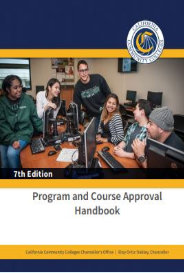 PCAH 7th edition
Part I: Overview
Part II: Credit Curriculum
Part III: Non-Credit Curriculum



Available on the Educational Services & Support Division webpage
6
PCAH Word Cloud
What word best describes your true feelings about the PCAH?
Under Pathable polls: “What PCAH means to me…”
7
What is the PCAH?—True or False
Please use Pathable polls to vote each statement:
True or
False
The PCAH is an overview of program and course approval (credit and noncredit curriculum)
By law, the Chancellor’s Office is required to prepare and distribute a handbook for program and course approval
The PCAH informs and provides guidance on updates to California Education Code and California Code of Regulations (CCR), Title 5 program and course approval Title 5, 55000.5)
8
What is the PCAH?—True or False (Cont.)
The PCAH includes Chancellor’s Office operational features
The PCAH provides philosophical and strategic guidance to the system
The PCAH is updated annually
The PCAH is approved by the Board of Governors
The last year the PCAH was updated was in 2019
The PCAH is my most favoritist document ever!
9
Recent PCAH History
Became a monolithic document extending into many areas
Raised concern because PCAH has the force of law
Streamlined version created, splitting off technical pieces
Largely guidelines for legal compliance of curriculum
10
Technical Manual
Companion to the PCAH initially drafted in 2016
Mechanics of submission to Chancellor’s Office Curriculum Inventory for approval/chaptering
Requested by the field
5C prioritized finishing the technical manual
5C workgroup provided input on draft
Requires expertise from Chancellor’s office to complete
Commitment from Chancellor’s Office to complete this manual
11
Repository Resources
Where can you find in one place all guidance from the Chancellor’s Office, ASCCC and more as related to curriculum?
Link on the 5C webpage to other webpages and/or documents?
What are you looking for that would be helpful to have in the “Repository”?
12
5C Website is Live!
5C Website tour
Resources tab on right
What else would be useful?
13
Proposed Annual Process for Future PCAH Revisions
CO with legal council presents to 5C a summary of all Title 5 and CB Codes changes, etc. from last PCAH publication.
5C recommends if changes during the year are significant enough to warrant a formal PCAH update.
If recommended by 5C, CO staff incorporates as needed and presents draft to 5C for approval.
CO presents updated draft to Board of Governors.
Next edition expected to be published in 2022.
14
Diversity, Equity, Inclusion, and Anti-Racism
BOG Statement on Diversity, Equity, and Inclusion (§51201)
Intended as official position for the California Community Colleges (§51200)
Call to Action from Chancellor Oakley
5C recommended inclusion in the PCAH
15
§51201 Statement on Diversity, Equity, and Inclusion in the California Community Colleges—Parts a & b
(a) With the goal of ensuring the equal educational opportunity of all students, the California Community Colleges embrace diversity among students, faculty, staff and the communities we serve as an integral part of our history, a recognition of the complexity of our present state, and a call to action for a better future.
(b) Embracing diversity means that we must intentionally practice acceptance, anti-racism, and respect towards one another and understand that racism, discrimination, and prejudices create and sustain privileges for some while creating and sustaining disadvantages for others.
16
§51201 Statement on Diversity, Equity, and Inclusion in the California Community Colleges—Part c
(c) In order to embrace diversity, we also acknowledge that institutional racism, discrimination, and biases exist and that our goal is to eradicate these from our system. Our commitment to diversity requires that we strive to eliminate those barriers to equity and that we act deliberately to create a safe, inclusive, and anti-racist environment where individual and group differences are valued and leveraged for our growth and understanding as an educational community.
17
§51201 Statement on Diversity, Equity, and Inclusion in the California Community Colleges—Part d
(d) To advance our goals of diversity, equity, inclusion, and social justice for the success of students and employees, we must honor that each individual is unique and that our individual differences contribute to the ability of the colleges to prepare students on their educational journeys. This requires that we develop and implement policies and procedures, encourage individual and systemic change, continually reflect on our efforts, and hold ourselves accountable for the results of our efforts in accomplishing our goals. In service of these goals, the California Community Colleges are committed to fostering an anti-racist environment that offers equal opportunity for all.
18
§51201 Statement on Diversity, Equity, and Inclusion in the California Community Colleges—Part e
(e) As a collective community of individual colleges, we are invested in cultivating and maintaining a climate where equity, anti-racism, and mutual respect are both intrinsic and explicit by valuing individuals and groups from all backgrounds, demographics, and experiences. Individual and group differences can include, but are not limited to the following dimensions: race, ethnicity, national origin or ancestry, citizenship, immigration status, sex, gender, sexual orientation, physical or mental disability, medical condition, genetic information, marital status, registered domestic partner status, age, political beliefs, religion, creed, military or veteran status, socioeconomic status, and any other basis protected by federal, state or local law or ordinance or regulation.
19
§51200 Intent of the Board of Governors
It is the intent of the Board of Governors that the statement on Diversity, Equity, and Inclusion set forth in Section 51201 be the official position of the Board of Governors and the California Community Colleges on their commitment to diversity and equity in fulfilling the system's educational mission and that it should guide the administration of all programs in the California Community Colleges, consistent with all applicable state and federal laws and regulations.
20
Ethnic Studies Graduation Requirement Title 5 §55063: Current Status
5C drafted language for §55063 with an Ethnic Studies Graduation Requirement
Board of Governors had a first reading in May
Second reading in July
21
Ethnic Studies Graduation Requirement Title 5 §55063: Once Adopted
Consider ASCCC Spring 2021 Plenary resolution 9.07 requesting definition of Ethnic Studies in the PCAH
9.07 S21 Defining Ethnic Studies and its Four Core Disciplines
Short-term Ethnic Studies implementation task force
5C process
What is best for students?
22
Running List of Recent Title 5 Changes
55270 Competency Based Education?
Baccalaureate degree submission?
55200.5 Correspondence Education?
Criteria for Graduation Requirements 55061?
55184 Analysis of Alternate Delivery Systems?
55250.3 Work Experience Education?
58161 Apportionment for Course Enrollment?
CB25—update for Ethnic Studies?
55522.5 English as a Second Language Placement and Assessment?
55063 Ethnic Studies definition?
Any other changes?
23
Other Changes?
In breakout groups discuss:
Other changes to be considered for inclusion in the PCAH
Suggestions to improve the PCAH
3 topics
Ethnic Studies definition in PCAH?
What would be helpful in the repository?
What is missing from the current PCAH?

Identify someone to report out in the larger group
24
After Breakout Group Discussion
What is missing in the current PCAH? Note Technical Manual is Coming!
Inclusion of DEI framework?
Resources for the Repository?
Define Ethnic Studies in the PCAH?
Current philosophy of the PCAH and proposed timeline
25
Anything Additional for 5C Consideration?
Your brilliant idea here!
26
Questions?
Thank you for attending!
Contact information
Karen Daar daarkl@lavc.edu 
Erik Reese ereese@vcccd.edu
27